SCRIVI  IL  NOME   DELLE   PAROLE   NELLE                 
GRIGLIE
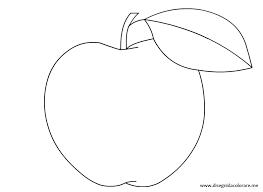 L
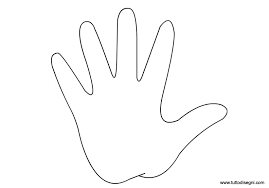 M
N
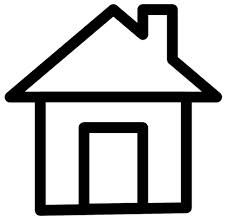 C
N
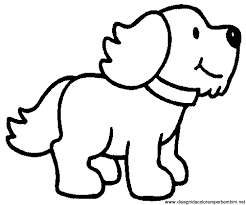 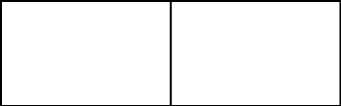 N
C
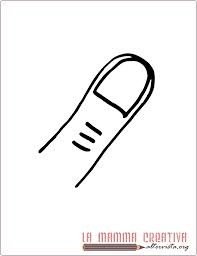 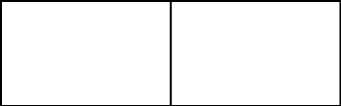 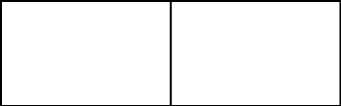 D
T
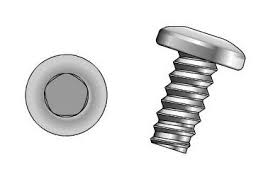 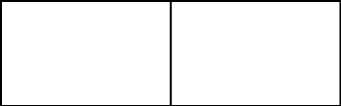 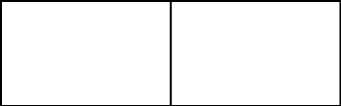 T
V
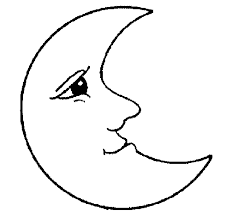 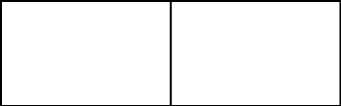 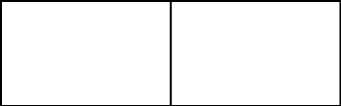 L
N